Wheldrake with Thorganby CE Primary School
Curriculum Overview
Long Term Planning

Early Years Foundation Stage

Reception Class

The  learning in Reception is ongoing  throughout the year. The statements in each term are focus areas and subject to change based on the children’s interests.
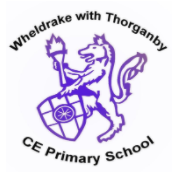 AUTUMN TERM 
EYFS
SPRING TERM
EYFS
SUMMER TERM
EYFS